RNA
Ribonucleic acid
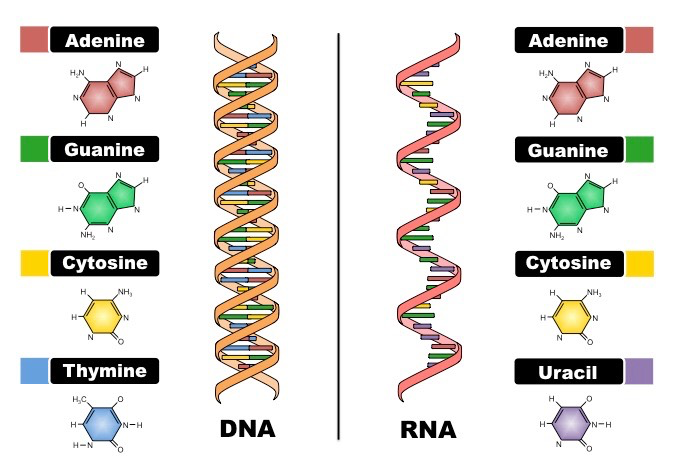 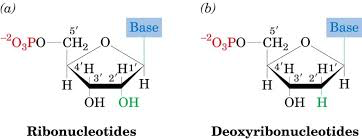 Why Uracil?
- Uracil takes a lot less energy to make – essentially it’s “cheaper” for the cell to use Uracil

Then why not use Uracil in the DNA?
- Cytosine (C) naturally degrades over time into Uracil (U). If this were to happen in DNA, the cell would have no way of knowing if there was supposed to a be a U in the base code, or if a mutation had taken place. If it‘s unaware of mutations, it can‘t fix them or prevent them from being passed on!
- RNA is only used for a SHORT amount of time before it is broken down – meaning it is less likely that C will degrade into U. So it goes with the cheaper version 
Why Ribose?
Deoxyribose – not very polar. 
- Very hydrophobic 
- More attracted to itself than the water around it
- Helps protect it from being broken down/dissolved  in the water
- DNA needs to be more stable than RNA since it is ”master” version of genes

Ribose - more polar
- Less hydrophobic
- Doesn’t need to be as stable – is only a copy of genes and doesn’t last as long as DNA
Transcription
DNA > RNA
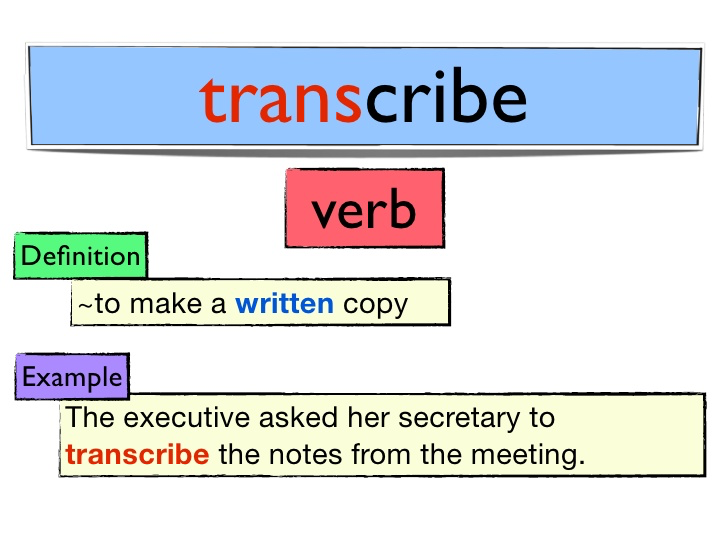 Transcription: makes mRNA
- Done by RNA polymerase
- reads only ONE side of the DNA (just one gene)
- template strand vs. complimentary strand
- Adds a 5’ cap and a adenine tail
- protection outside the nucleus
Acts as a “signal” or “identifier” outside the cell to the ribosome
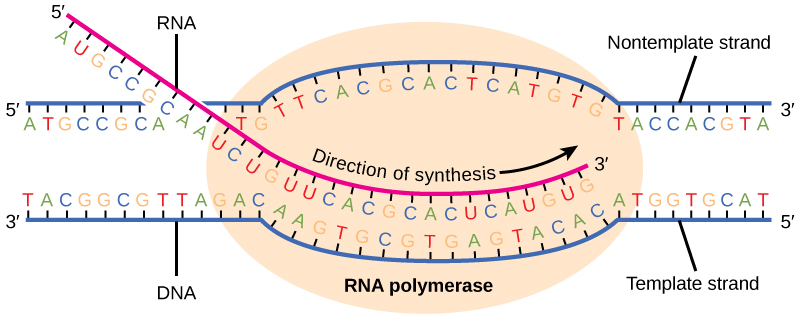 Videos
Amoeba Sisters RNA:
https://www.youtube.com/watch?v=0Elo-zX1k8M

RNA Transcription
https://www.youtube.com/watch?v=AE6s2xxdGoE

RNA Transcription (ignore transcription factors)
https://www.youtube.com/watch?v=1b4mr3vPNbk